Megújuló Közlönykiadó– digitális jogalkotás
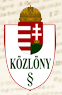 Sebő SzabolcsIT fejlesztési vezetőMagyar Közlöny Lap- és Könyvkiadó Kft
az Európai Unió kiadójának hivatalos partnere
Miről is beszélünk ma?
Közlönykiadó – út a digitalizáció irányába
IJR projektösszefoglaló
Az „Integrált Jogalkotási Rendszer” értelmezése
Konzorciumi tagok: IM, MKLK, ME, OGYH, KIFÜ, NISZ, NAIH
A Közlönykiadó szerepe 
IJR felhasználói 
A projekt célja : IJR fő rendszerkomponensei
Hogy néz ki a rendszer?
Összefoglaló
Mitől Megújuló és miért digitális?
A Kormány az 1004/2016 (I.18.) határozatában (ún. ÉFK) kiemelt projektként nevesíti az IJR-t
M1: 2017.05.15;
M2: 2017.06.15;
M3: 2017.12.15;
M4: 2018.06.15;
M5: 2018.09.14;
M6: 2018.11.15.
Az első számítógépes jogszabálygyűjtemény: JOGÁSZ
DOS-GEM, 
WINDOWS CD JOGÁSZ, 
Hivatalos Jogszabálytár
Korszerű, zárt technológiai rendszer kialakítása, a közlönykiadói gyakorlat teljes reformja
http://njt.hu Nemzeti Jogszabálytár állami jogszabály- szolgáltatás
2010
1987
1990
1992
1999
2012
2013
2016.02.17
2018.12.21
Minden év februárjában megjelenik a Magyar Közlöny előző évfolyama CD lemezen
Kialakul a Magyar Közlöny digitális archívuma, teljes és hatályos adatbankja
njt.hu kiegészül az Önkormányzatok
helyi rendeleteivel,
majd OSAP és TÖRV modulokkal
Kiadó megkezdi az online állami szolgáltatások kiajánlását (HJEGY)
[Speaker Notes: A Kormány az 1004/2016 (I.18.) határozatában (ún. ÉFK) kiemelt projektként nevesítette az IJR-t. 
Támogatási keretösszeg kezdetben 3 Mrd Ft, majd ÉFK módosítást követően 3,897 Mrd Ft.]
MI A Jogalkotás körfolyamatA?
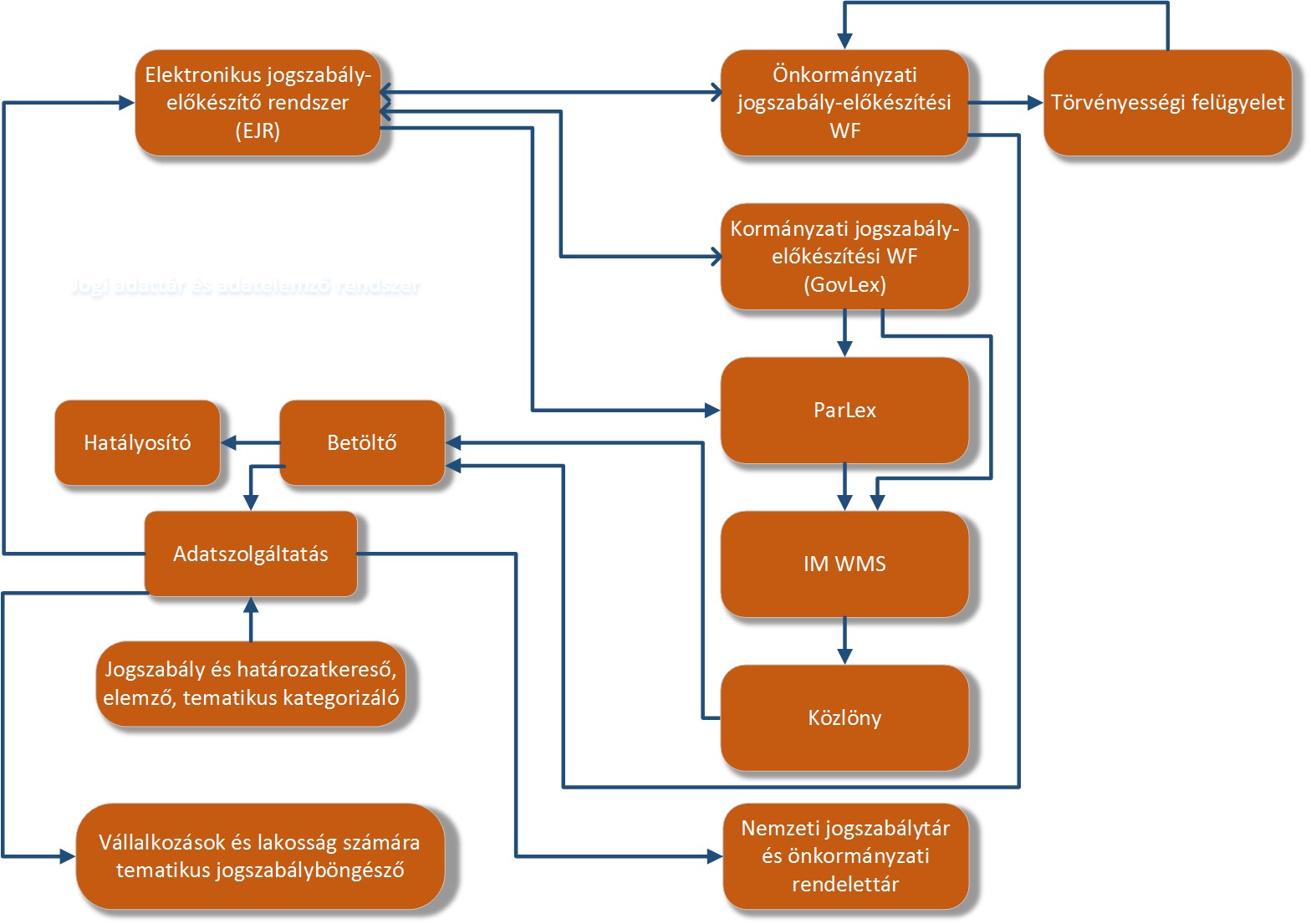 KIK a Konzorcium tagJAI?
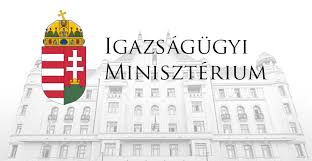 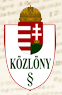 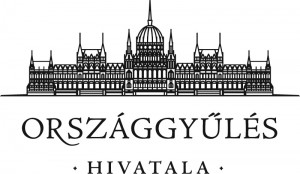 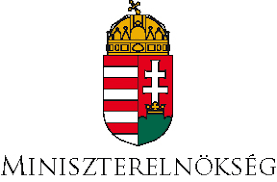 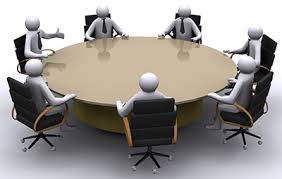 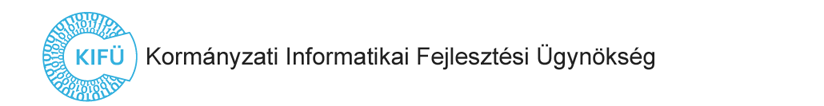 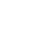 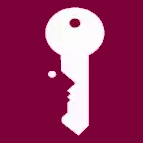 NAIH
Hogy működik a projekt a közlönykiadóban?
A Közlönykiadó szerepe 
adminisztratív konzorciumvezetés az IM nevében: projektiroda
IT alkalmazásfejlesztés
Jogi szakértelem
És…
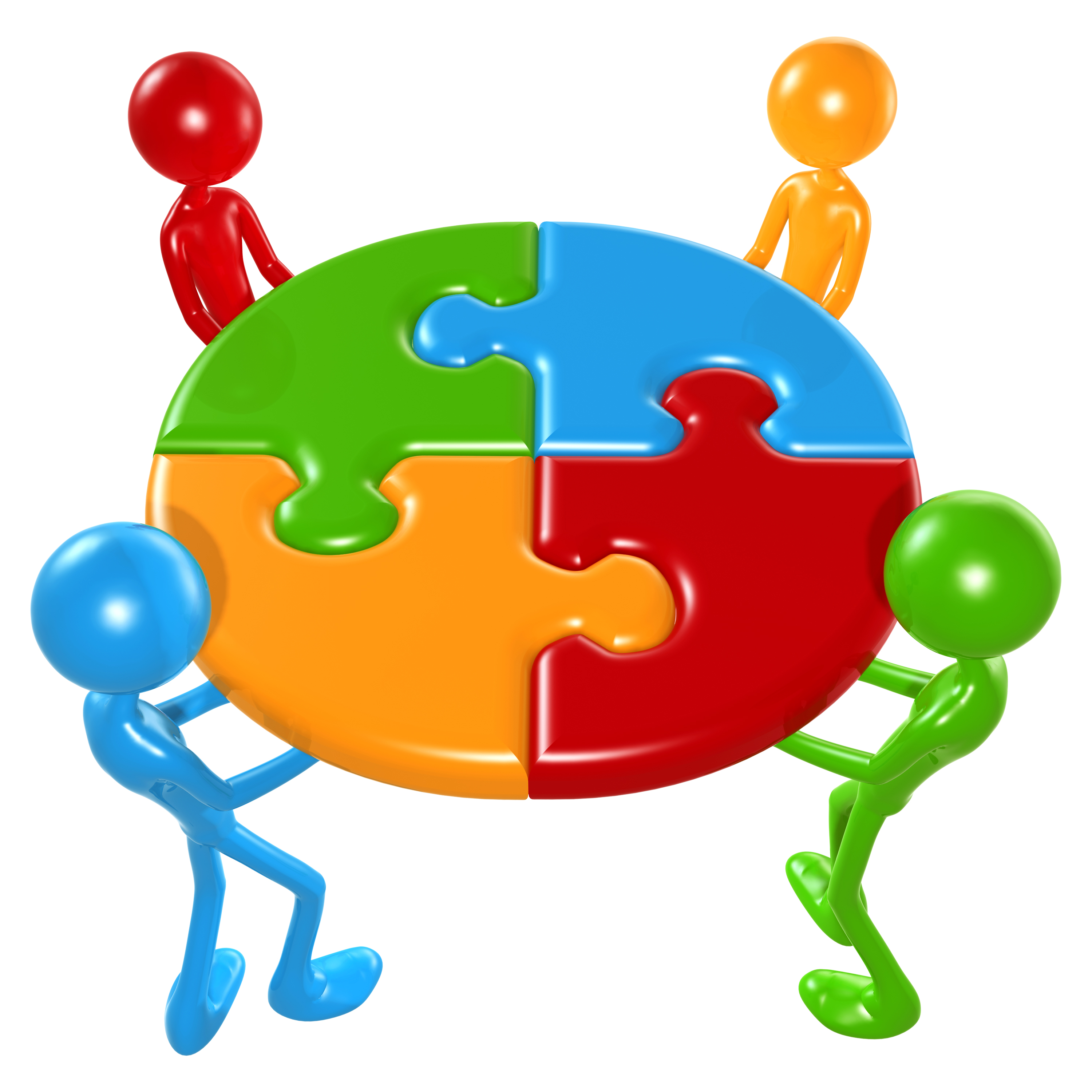 KIK az IJR felhasználói?
Jogalkotásban részt vevő felhasználók:
- országgyűlési képviselők, 
- minisztériumok, 
- önkormányzatok,
- OGYH,
- MKLK (NJT szerkesztők), 
- NAIH, 
- önálló szabályozó szervek, 
Publikus szolgáltatások felhasználói:
	- magánszemélyek, 
	- vállalkozások, 
	- szervezetek, társaságok, intézmények, SzEÜSZ/KEÜSZ
[Speaker Notes: - országgyűlési képviselők, 
- minisztériumok (állami vezetők és a minisztérium hivatali szervezetének közszolgálati tisztviselői), 
- NAIH (eltérő jogosultságokat tartalmazó különböző szerepkörök),
- önkormányzatok (jegyző és a polgármesteri hivatal szervezetének közszolgálati tisztviselői, FMK vezető, FMK referens), 
- OGYH (eltérő jogosultságokat tartalmazó különböző szerepkörök), 
- MKLK (NJT szerkesztők), 
- MNB (általuk meghatározott, a jogalkotásban és a törvényben meghatározott jogszabálytervezetek véleményezésében részt vevő munkavállalói és vezetői), 
- önálló szabályozó szervek (általuk meghatározott, a jogalkotásban és a törvényben meghatározott jogszabálytervezetek véleményezésében részt vevő közszolgálati tisztviselői és vezetői), 
- a publikus szolgáltatásokon keresztül:
	- az azokat igénybe vevő magánszemélyek, 
	- az azokat igénybe vevő vállalkozások, 
	- mindazon szervezetek, társaságok, intézmények, akik az IJR által biztosított SzEÜSZ-szé 	minősíthető szolgáltatásokat igénybe veszik.]
MELYEK Az IJR fő rendszerkomponensei?
Hogy néz ki a rendszer?
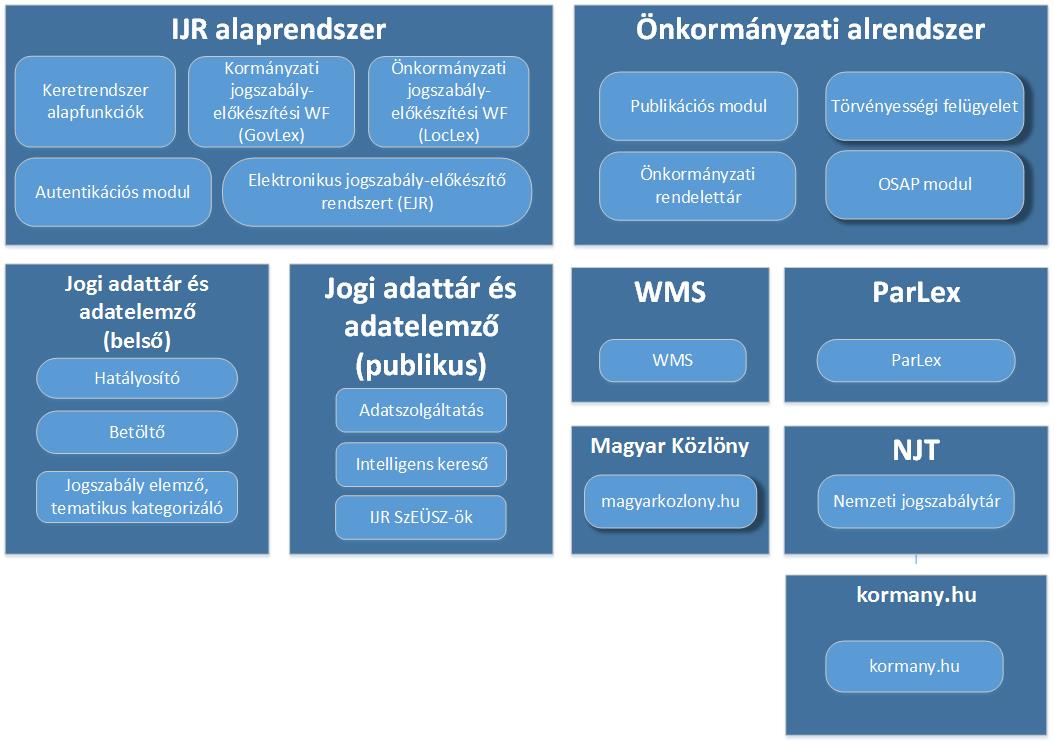 Hogy néz ki a rendszer - Vállalkozóként?
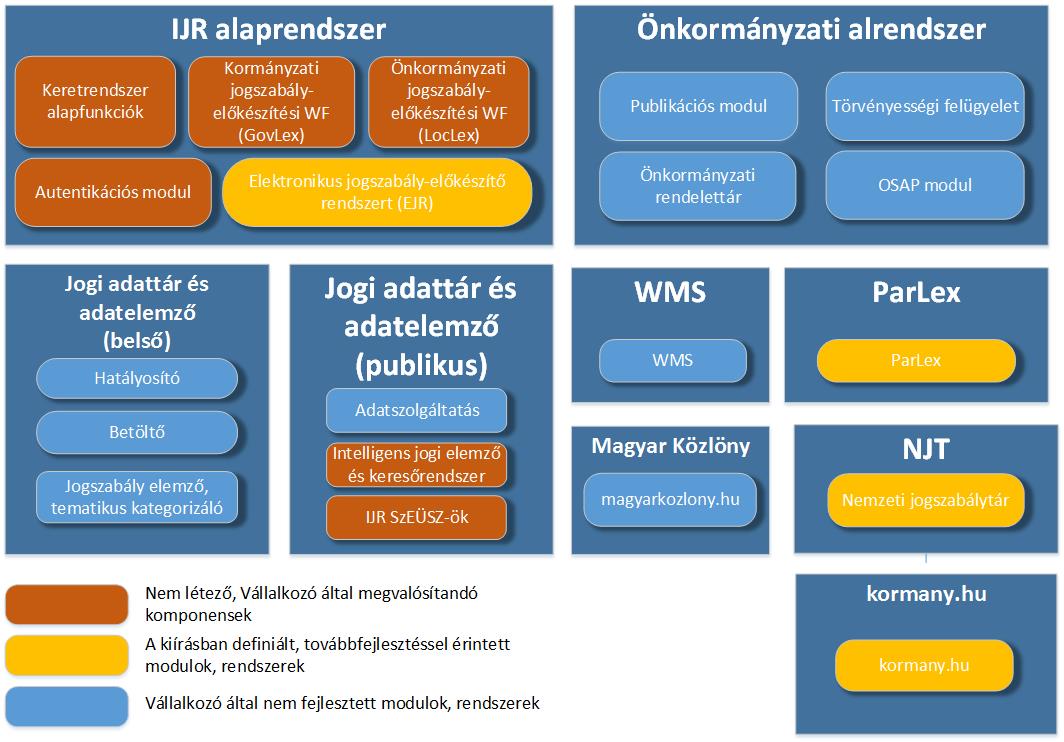 Hogy néz ki a rendszer – MKLK fejlesztőként?
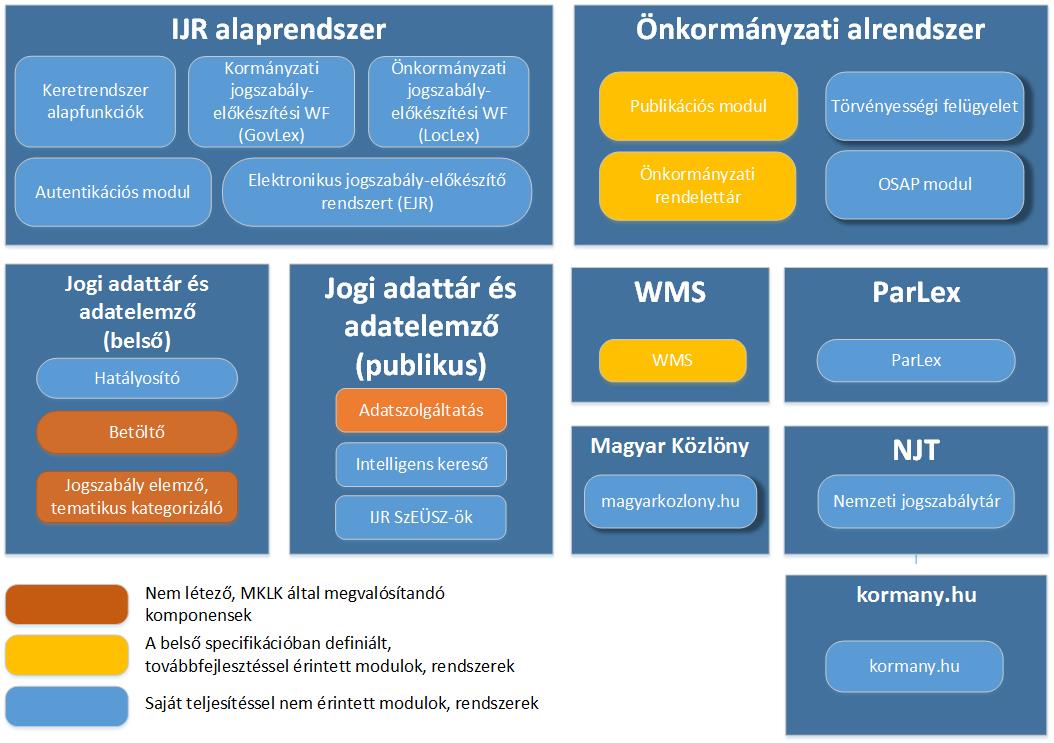 „Dimidium facti qui bene coepit habet” 
aki jól kezdte, 
FELe munkáját elvégezte !”
				- Horatius
KÖSZÖNÖM A FIGYELMET!